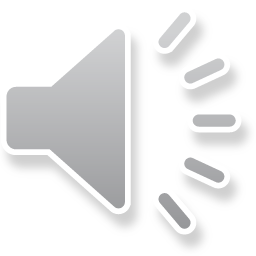 Emotion Identification
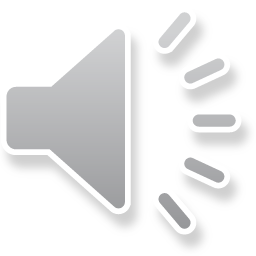 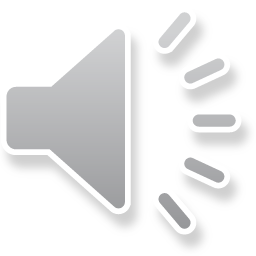 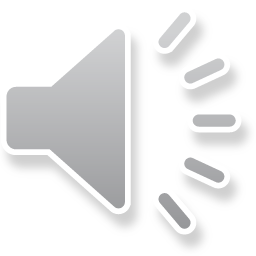